Building Courses AroundMPI & Cuda with a LittleFe
Karl Frinkle
Mike Morris
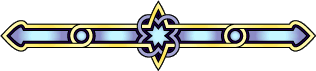 Building Courses AroundMPI & Cuda with a LittleFe
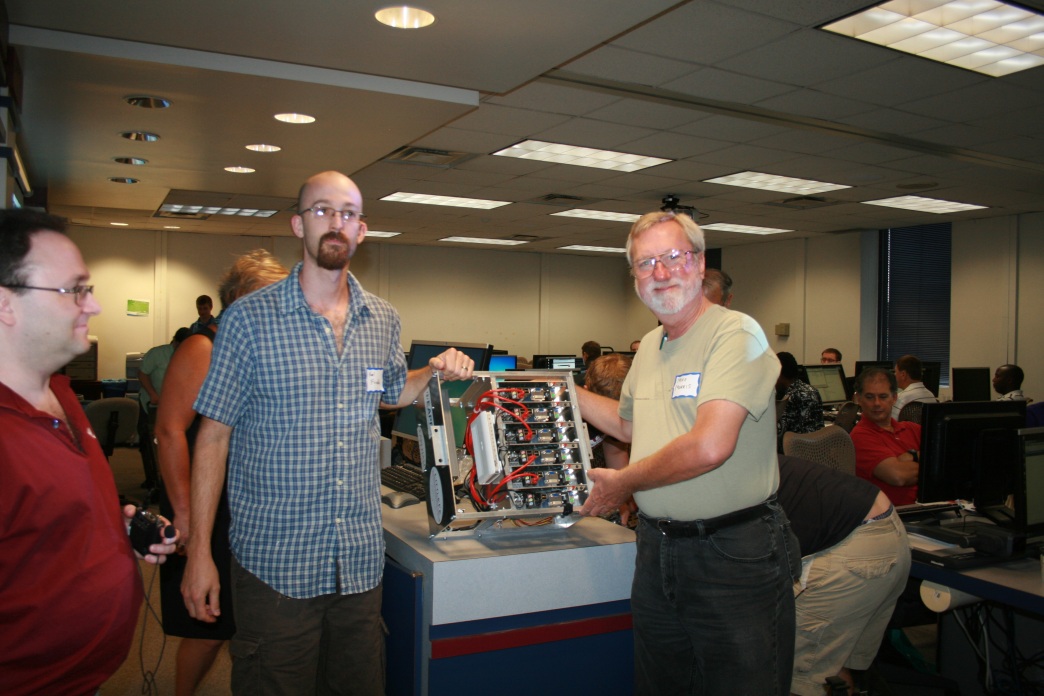 Karl Frinkle
Mike Morris
What is a LittleFe?
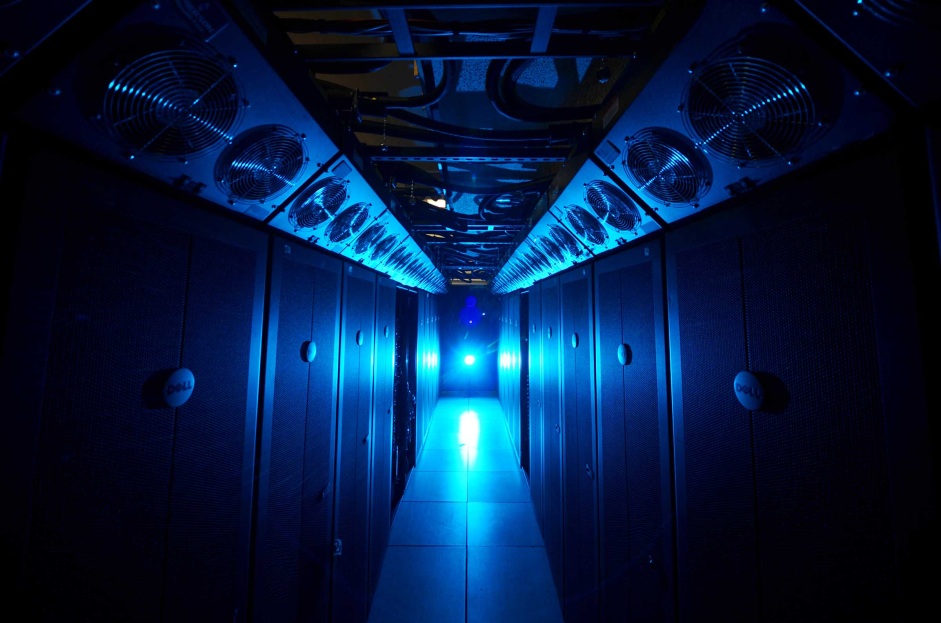 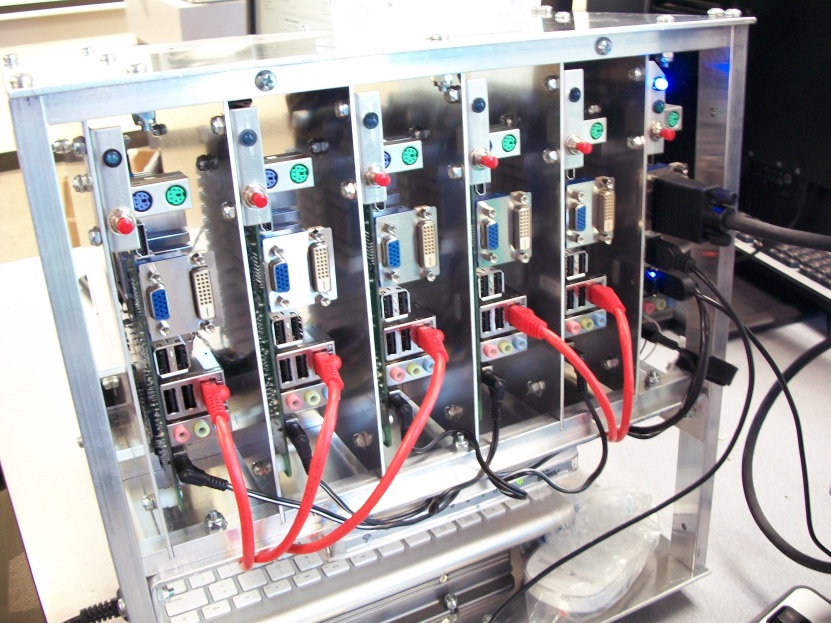 BigFe
LittleFe
Remember, Fe = Iron
1001010010101001010010100100101010000111101010101000011101010100101010101010111100101001001010010101010110101010111010101010001001
0010101010010000010101000010101000010101001000011010111100101000100100100010001001010010101001010010100100101010000111101010101000011101010100101010101010111100101001001010010101010110101010111010101010001001001010101001000001010100001010100001010100100001101011110010100010010010001000100101001010100101001010010010101000011110101010100001110101010010101010101011110010100100101001010101011010101011101010101000100100101010100100000101010000101010000101010010000110101111001010001001001000100010010100101010010100101001001010100001111010101010000111010101001010101010101111001010010010100101010101101010101110101010100010010010101010010000010101000010101000010101001000011010111100101000100100100010001111001010001001001000100010010100101010010100101001001010100001111010101010000111010101001010101010101111001010010010100101010101101010101110101010100010010010101010010000010101000010101000010101001000011010111100101000100100100010001001010010101001010010100100101010000111101010101000011101010100101010101010111100101001001010010101010110101010111010101010001001001010101001000001010100001010100001010
1001010010101001010010100100101010000111101010101000011101010100101010101010111100101001001010010101010110101010111010101010001001
001010101001000001010100001010100001010100100001101011110010100010010010001000100101001010100101001010010010101000011110101010100001110101010010101010101011110010100100101001010101011010101011101
01110101010010101010101011110010100100101001010101011010101011101
Our first cluster – made from junk – but it worked!
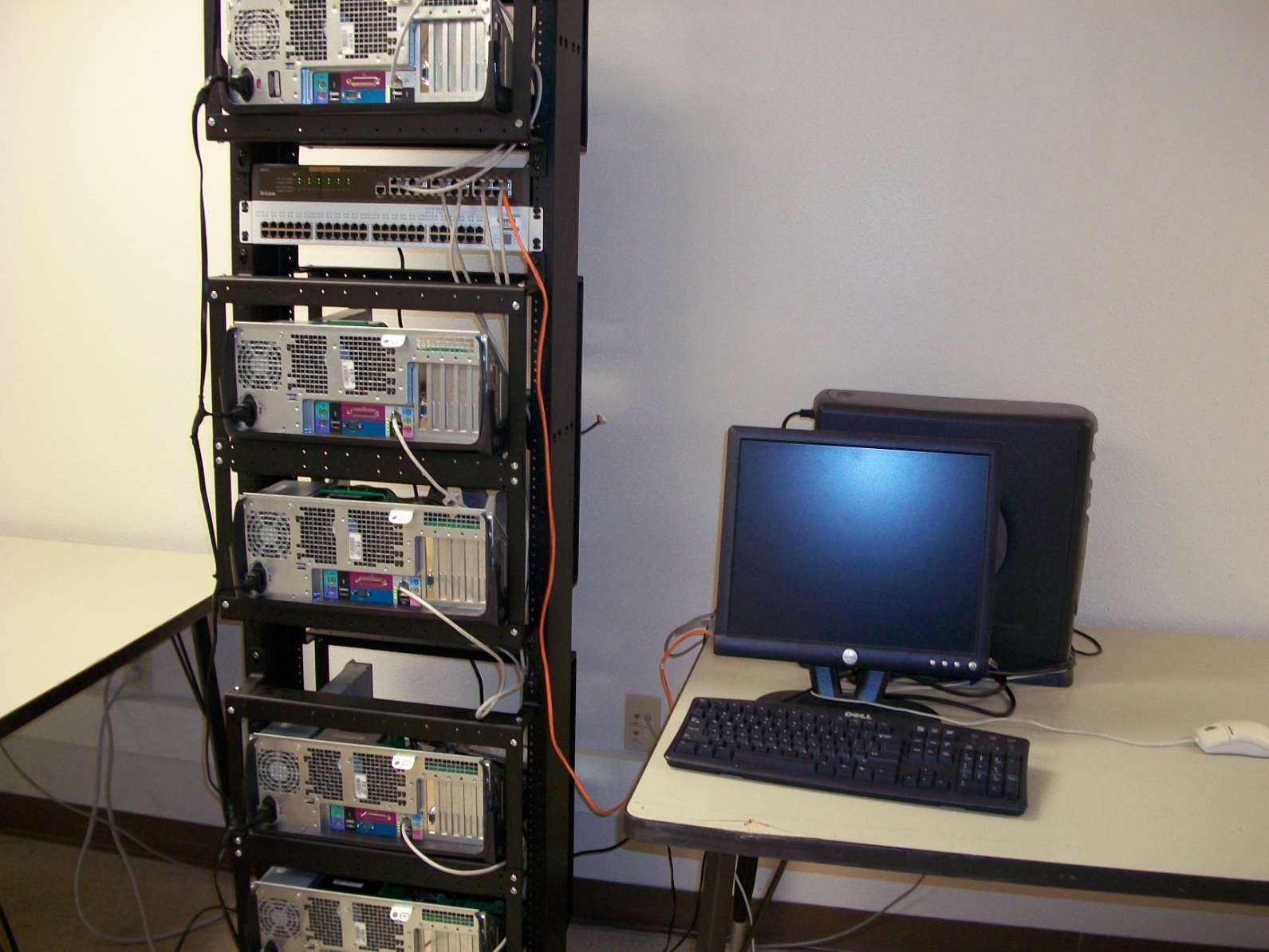 This was a “SluggishFe”
4
1001010010101001010010100100101010000111101010101000011101010100101010101010111100101001001010010101010110101010111010101010001001
0010101010010000010101000010101000010101001000011010111100101000100100100010001001010010101001010010100100101010000111101010101000011101010100101010101010111100101001001010010101010110101010111010101010001001001010101001000001010100001010100001010100100001101011110010100010010010001000100101001010100101001010010010101000011110101010100001110101010010101010101011110010100100101001010101011010101011101010101000100100101010100100000101010000101010000101010010000110101111001010001001001000100010010100101010010100101001001010100001111010101010000111010101001010101010101111001010010010100101010101101010101110101010100010010010101010010000010101000010101000010101001000011010111100101000100100100010001111001010001001001000100010010100101010010100101001001010100001111010101010000111010101001010101010101111001010010010100101010101101010101110101010100010010010101010010000010101000010101000010101001000011010111100101000100100100010001001010010101001010010100100101010000111101010101000011101010100101010101010111100101001001010010101010110101010111010101010001001001010101001000001010100001010100001010
1001010010101001010010100100101010000111101010101000011101010100101010101010111100101001001010010101010110101010111010101010001001
001010101001000001010100001010100001010100100001101011110010100010010010001000100101001010100101001010010010101000011110101010100001110101010010101010101011110010100100101001010101011010101011101
01110101010010101010101011110010100100101001010101011010101011101
Our present LittleFe
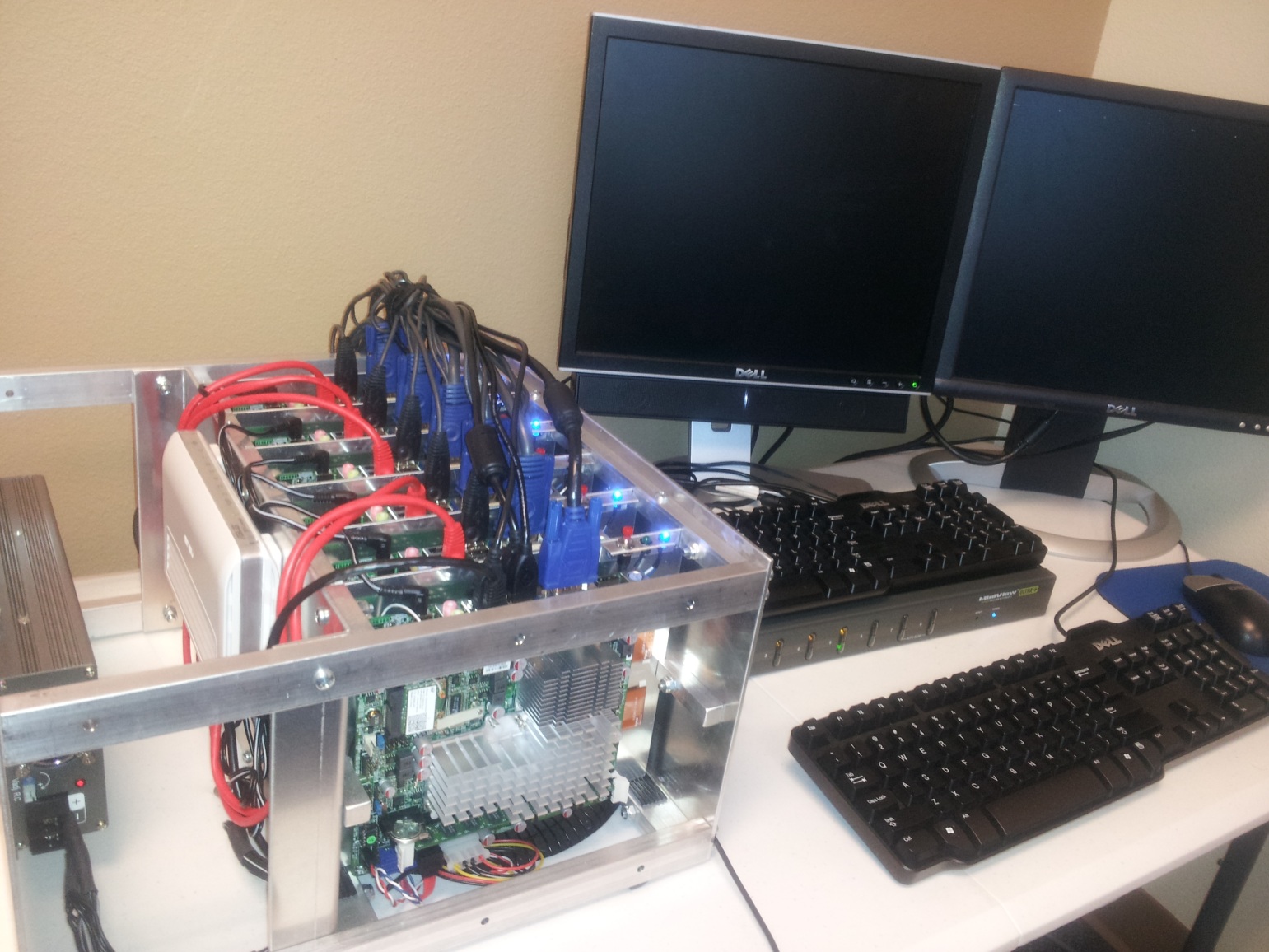 It’s called “The Kraken”
5
1001010010101001010010100100101010000111101010101000011101010100101010101010111100101001001010010101010110101010111010101010001001
0010101010010000010101000010101000010101001000011010111100101000100100100010001001010010101001010010100100101010000111101010101000011101010100101010101010111100101001001010010101010110101010111010101010001001001010101001000001010100001010100001010100100001101011110010100010010010001000100101001010100101001010010010101000011110101010100001110101010010101010101011110010100100101001010101011010101011101010101000100100101010100100000101010000101010000101010010000110101111001010001001001000100010010100101010010100101001001010100001111010101010000111010101001010101010101111001010010010100101010101101010101110101010100010010010101010010000010101000010101000010101001000011010111100101000100100100010001111001010001001001000100010010100101010010100101001001010100001111010101010000111010101001010101010101111001010010010100101010101101010101110101010100010010010101010010000010101000010101000010101001000011010111100101000100100100010001001010010101001010010100100101010000111101010101000011101010100101010101010111100101001001010010101010110101010111010101010001001001010101001000001010100001010100001010
1001010010101001010010100100101010000111101010101000011101010100101010101010111100101001001010010101010110101010111010101010001001
001010101001000001010100001010100001010100100001101011110010100010010010001000100101001010100101001010010010101000011110101010100001110101010010101010101011110010100100101001010101011010101011101
01110101010010101010101011110010100100101001010101011010101011101
Our present LittleFe
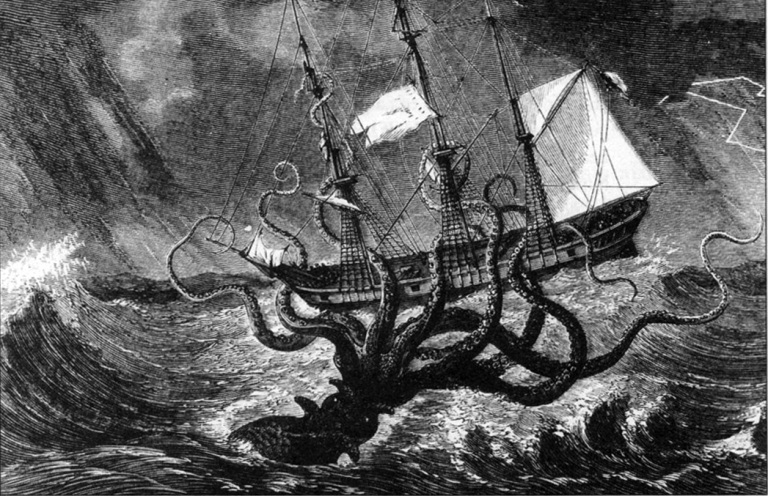 It’s called “The Kraken”
6
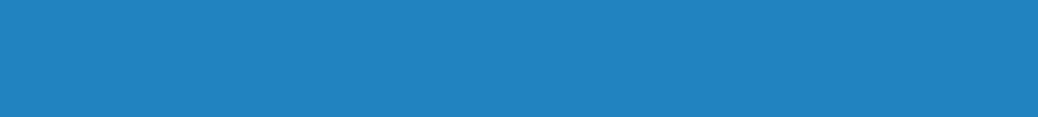 http://littlefe.net
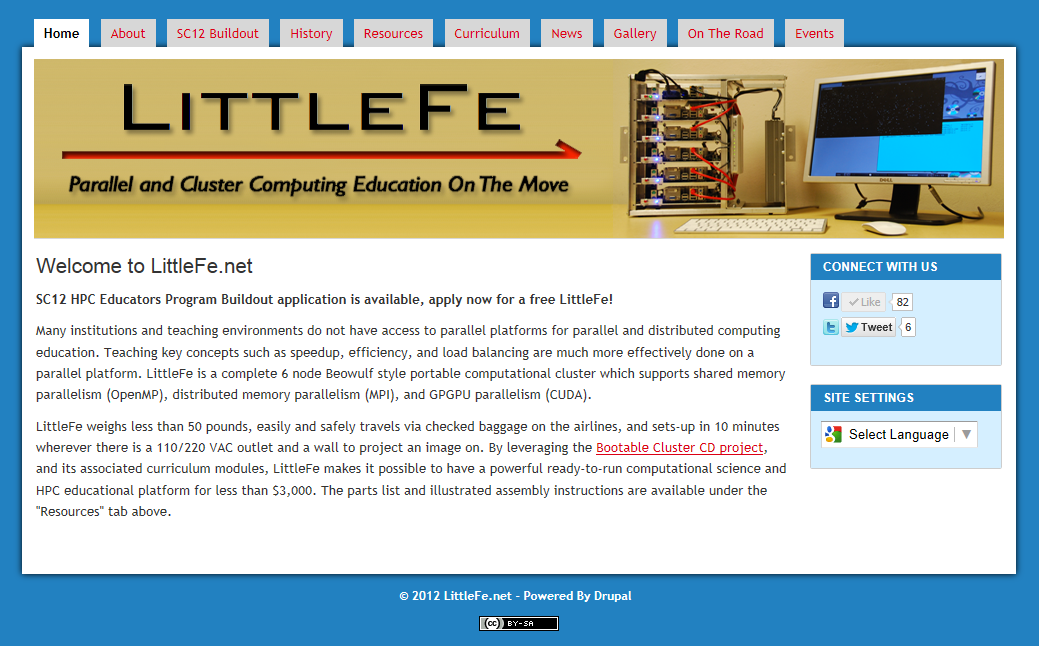 7
What is MPI?
MPI was designed for distributed memory systems, such as clusters.

As a side note, OpenMP is more suited to shared memory systems, such as p-threads on a single computer.
Message 
Passing
Interface
What is CUDA?
CUDA is the computing engine developed by Nvidia for high speed graphics rendering and physics calculations.

CUDA allows languages such as C/C++ to take advantage of high-speed GPUs in computationally intensive programs.
Compute
Unified Device Architecture
Building Courses AroundMPI & Cuda with a LittleFe
Recipe for Course Development
I. Get involved with Henry Neeman, OSCER & others
Henry Neeman
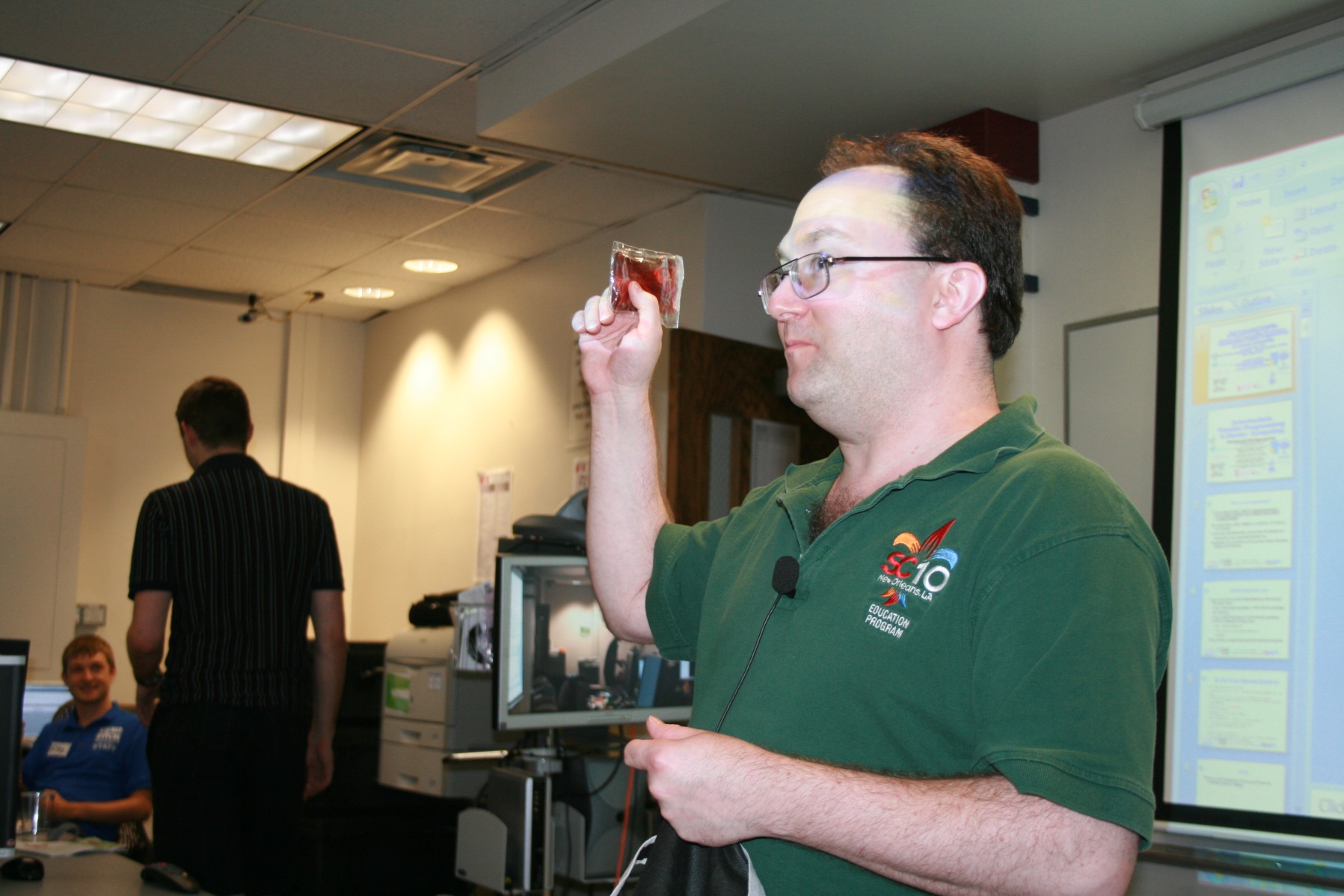 Director, OSCER
12
Recipe for Course Development
I. Get involved with Henry Neeman, OSCER & others
a. You’re here!
	b. Attend a summer workshop
	     http://www.shodor.org/
  http://www.computationalscience.org/workshops/
Recipe for Course Development
I. Get involved with Henry Neeman, OSCER & others
II. Buy or build a cluster
a. Try your school’s discard stash
	b. Apply for a FREE LittleFe
	c. Purchase a LittleFe (< $3,000)
Recipe for Course Development
I. Get involved with Henry Neeman, OSCER & others
II. Buy or build a cluster
III. Get your chair/admin to OK a course
a. It doesn’t have to be permanent
	b. Use a “Special Seminar”
	c. Be sure to make it upper level
	d. Be prepared to teach it for free
	e. Advertise & promote the course
(Advertise & Promote the Course)
i. Exhaust the CS crowd
ii. Court the CIS/MIS/MATH students
iii. Contact other disciplines (even artsy ones)
iv. Waive most CS pre-reqs – you’ll be pleasantly
     surprised how quickly students adapt
v. Use your (and others’) imaginations!
Recipe for Course Development
I. Get involved with Henry Neeman, OSCER & others
II. Buy or build a cluster
III. Get your chair/admin to OK a course
IV. Ask your network techs to help you . . .
a. Connect your cluster to the internet
	b. Get your cluster to a status where you
	     can SSH into it from off-site
	c. Get MPI & CUDA running properly on
     	     your machine
Recipe for Course Development
I. Get involved with Henry Neeman, OSCER & others
II. Buy or build a cluster
III. Get your chair/admin to OK a course
IV. Ask your network techs to help you . . .
V. Work “Hello World” to death
a. Start with the MPI version
	b. Make students modify it (Karl will show us)
	c. Consider waiting on CUDA until you get
	    some MPI stuff running well
Recipe for Course Development
I. Get involved with Henry Neeman, OSCER & others
II. Buy or build a cluster
III. Get your chair/admin to OK a course
IV. Ask your network techs to help you . . .
V. Work “Hello World” to death
VI. Come up with a single project
a. We used the ol’ reliable matrix multiplication
	b. Scorn us if you wish – there’s enough
	    material there for a whole semester
Recipe for Course Development
I. Get involved with Henry Neeman, OSCER & others
II. Buy or build a cluster
III. Get your chair/admin to OK a course
IV. Ask your network techs to help you . . .
V. Work “Hello World” to death
VI. Come up with a single project
VII. Turn the students loose! (but watch over them)
. . . and now, we’ll let Karl take over and. . .
21
. . . and now, we’ll let Karl take over and. . .
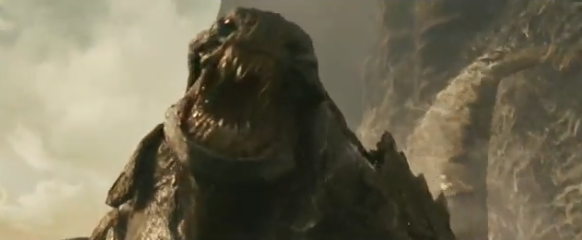 Release The Kraken!
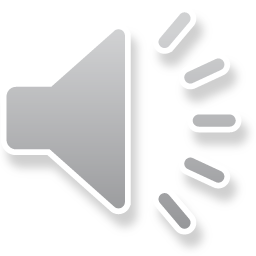 22
Our first course:CS4973Special Studies – Parallel Programming
. . . from Hello World to . . .
. . . memory management . . .
. . . matrix multiplication . . .
. . . etc.
The Matrix: EvolutionTeach necessities as you go
Phase I: You gotta start somewhere!
Matrix stored in ASCII text file with rows/columns
Program is on one node, and in C only
You learn File I/O here
The Matrix: EvolutionTeach necessities as you go
Phase 2: A little better?
Matrix stored in ASCII text file with no rows/columns
Program is on one node, and in C only
You learn a little mathematical indexing here
The Matrix: EvolutionTeach necessities as you go
Phase 3: Even Distribution over MPI?
Matrix stored in binary file
Program is simply distributed
Learn about (a) MPI file I/O structure(b) Binary files (read, write)(c) Validation process to ensure working code(d) Computer architecture breakdown
The Matrix: EvolutionTeach necessities as you go
Phase 4: Uneven workload
Design programs that deal with architecture
Program requires more sophisticated MPI code
Learn about(a) coding to the architecture(b) performing tasks in the classroom with people!(c) program analysis
The Matrix: EvolutionTeach necessities as you go
Phase 5: Tweaking time
Learning new MPI commands to cut down on runtime
Streamlining code, how fast can your code run a problem?
Continue streamlining, a good program is never complete.
Runtimes
Our second course:CS4973Special Studies – CUDA Parallel Programming
. . . from Hello World in CUDA to . . .
. . . new team projects . . .. . . C + MPI + CUDA . . .
Our second course:CS4973Special Studies – CUDA Parallel Programming
(1) Large number multiplication(2) Prime number checking(3) password cracking
Our third course:CS4973Special Studies – whatever we want
. . . pondering content at this time . . .
Thank You!
We especially thank Henry Neeman, Charlie Peck, Tom Murphy, Bob Panoff and everyone else associated with OU IT, the LittleFe project and all of our colleagues and friends in the educational community involved with HPC, for all the help we have received.
Karl Frinkle – Mike Morris